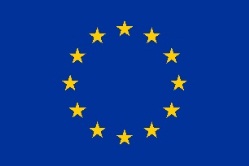 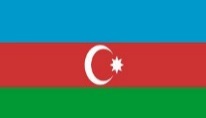 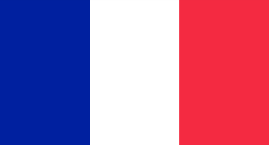 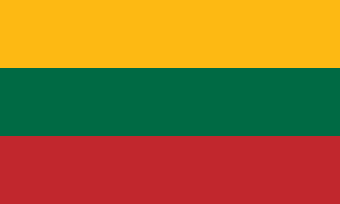 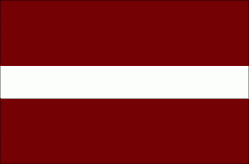 EU TWINNING PROJECT
SUPPORT TO STRENGTHENING 
THE HIGHER EDUCATION SYSTEM 
IN AZERBAIJAN
2018-2020


Accreditation of Study Programmes
 in Latvia
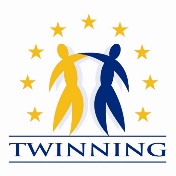 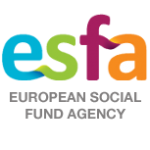 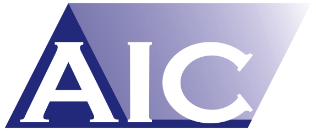 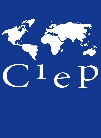 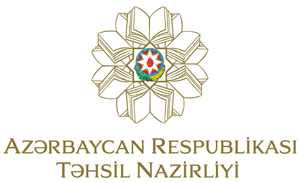 The project is funded by the European Union.
The Framework for Accreditation Procedures
Assessment Procedures
Study programme
Ministry of Economics “Report on medium and long-term forecasts on labour market needs”
Latvian Confederation of Employers
Sectoral Councils of Experts
Professional organisations/line ministries
Educational standards
Occupational standards
National Qualifications Framework
General Steps of Procedures
Self-assessment process
Submission of the application and self-assessment report
Review of the documents by the Agency
Composing the experts group
Visit of the experts group
Joint report of the experts group
Comments by HEI on the factual errors
Decision by the Committee (with the HEI present)
Follow-up procedures
Study programmes assessment
Accreditation of study programmes groups (study directions)
All programmes are divided in 32 study directions
Each existing study programme is included in a study direction
Each new programme must be introduced in existing study direction
e.g. Education and Pedagogy or History and Philosophy or Management and Business administration etc.

Professional and academic study programmes (short cycle, bachelor, master and doctoral)
Study programmes assessment
Assessment of study direction (e.g. management system, resources)
+ 
Assessment of each study programme (content and specific requirements)

=
Accreditation of Study Direction (with all study programmes) for 6 or 2 years or non-accreditation
Recommendations for further development
Thank Youjolanta.silka@aic.lv